Putovanje kroz vrijeme na webu
Draženko Celjak,
drazenko.celjak@srce.hr
Sveučilište u Zagrebu, Sveučilišni računski centar (Srce)
10 godina Hrvatskog arhiva weba, NSK, Zagreb
26. rujna 2014.
Memento
Memento = okvir koji omogućuje jednostavan pristup prethodnim inačicama weba.

Prezentacija:
Karakteristike weba (web nestaje)
Demo
Memento
Putovanje kroz vrijeme na webu, Draženko Celjak
26. rujna 2014.
2
[Speaker Notes: Prosječni životni vijek web stranice prije nego bude obrisana ili promijenjena: 44, 75, 100 dana]
Web stranice “nestaju” – 404 Not Found
Referenca (14. seminar AKM: zbornik radova):
	O Projektu uspostave sustava za preuzimanje i arhiviranje obveznog primjerka hrvatskih mrežnih publikacija [citirano 2011-02-01]. Dostupno na: http://www.nsk.hr/DigitalLib.aspx?id=209
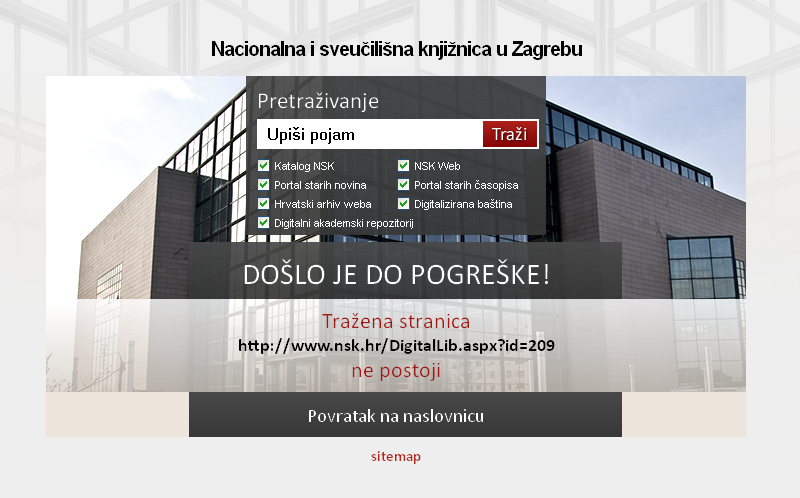 Putovanje kroz vrijeme na webu, Draženko Celjak
26. rujna 2014.
3
Webovi nestaju
www.lexikon.hr, www.otok-znanja.hr, www.droge.hr, www.totalportal.hr ...
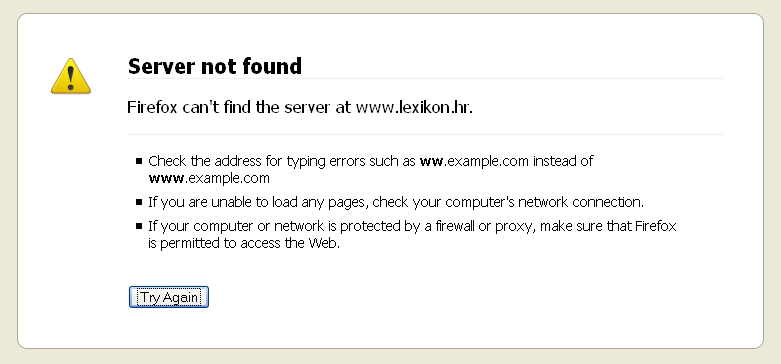 Putovanje kroz vrijeme na webu, Draženko Celjak
26. rujna 2014.
4
Web se mijenja, a stare inačice?
Stranice se mijenjaju: vjesnik.hr, fusnota.com,... portali…
http://www.fusnota.com
08.11.2005 .
Online magazin za književnost
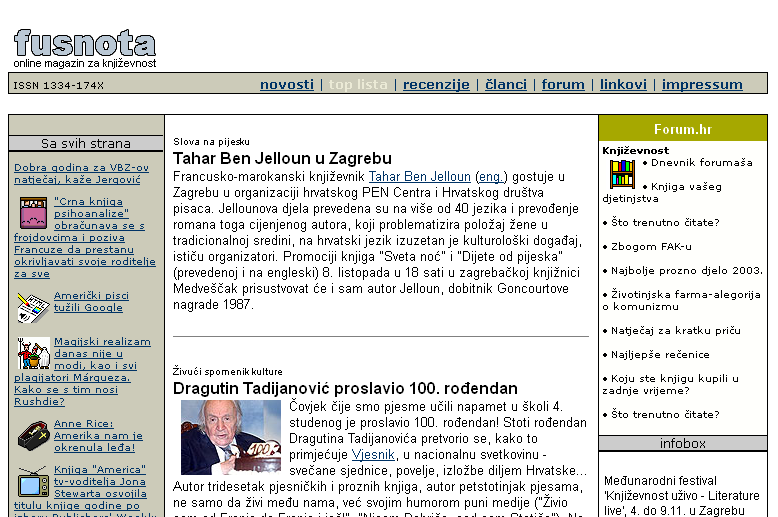 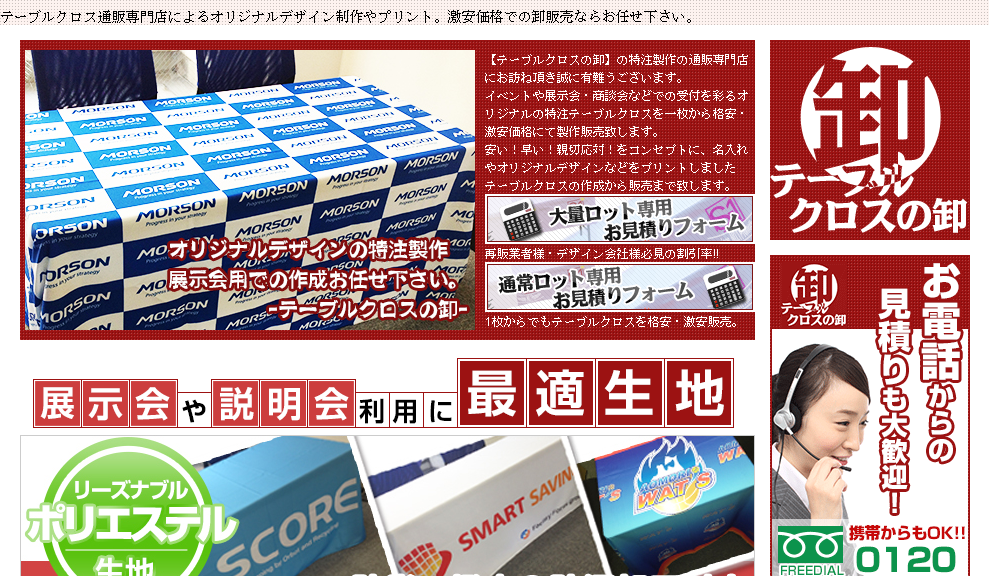 http://www.fusnota.com
Danas
Japanski web dućan stolnjacima?
Putovanje kroz vrijeme na webu, Draženko Celjak
26. rujna 2014.
5
[Speaker Notes: HAW: http://haw.nsk.hr/arhiva/vol1/352/5231/www.fusnota.com/index.html]
…, ali postoje arhivi weba
http://www.fusnota.com: 

HAW: 16 arhiviranih primjeraka u razdoblju 2005. – 2006.
http://haw.nsk.hr/arhiva/vol1/352/3037/www.fusnota.com/index.html 
http://haw.nsk.hr/arhiva/vol1/352/7172/www.fusnota.com/index.html
…
Internet Archive: 113 arhiviranih primjeraka u razdoblju 2002. – 2014.
http://web.archive.org/web/20041206191305/http://www.fusnota.com/
http://web.archive.org/web/20051211012511/http://www.fusnota.com/
…
???
Putovanje kroz vrijeme na webu, Draženko Celjak
26. rujna 2014.
6
[Speaker Notes: Prosječni životni vijek web stranice prije nego bude obrisana ili promijenjena: 44, 75, 100 dana]
Izazovi?
prethodne inačice resursa su sačuvane na drugoj adresi tj. imaju drugi URI (http:// www.fusnota.com - http://haw.nsk.hr/arhiva...)
ne postoji veza između originalnog URI-a i prethodnih inačica

korisnici moraju znati gdje tražiti: Internet archive, UK web archive, HAW (selektivna i domenska), Icelandic Web Archive,…
ručno pretraživanje kroz različita sučelja

Odgovor: 
Memento = jednostavan pristup prethodnim inačicama weba
Putovanje kroz vrijeme na webu, Draženko Celjak
26. rujna 2014.
7
[Speaker Notes: Web www.nsk.hr u Islandskom arhivu weba (od 18.03.2013.):
http://wayback.vefsafn.is/wayback/20130318062016/http://www.nsk.hr]
Memento: pristup prethodnim inačicama pomoću URI-a i vremena
Danas
http://www.nsk.hr
Odabir datuma
26.09.2008.
25.09.2008. http://web.archive.org/web/2008...
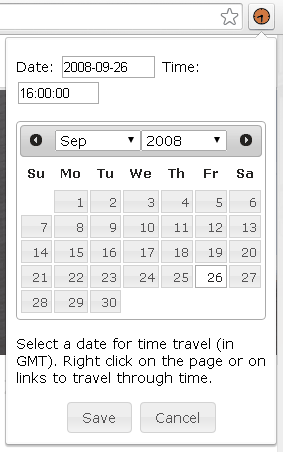 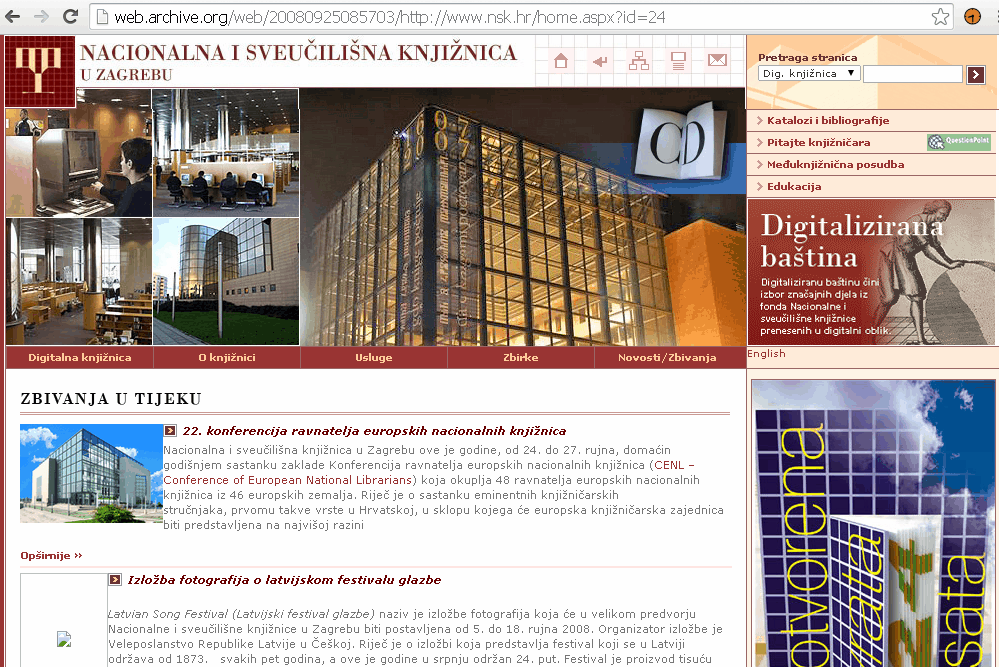 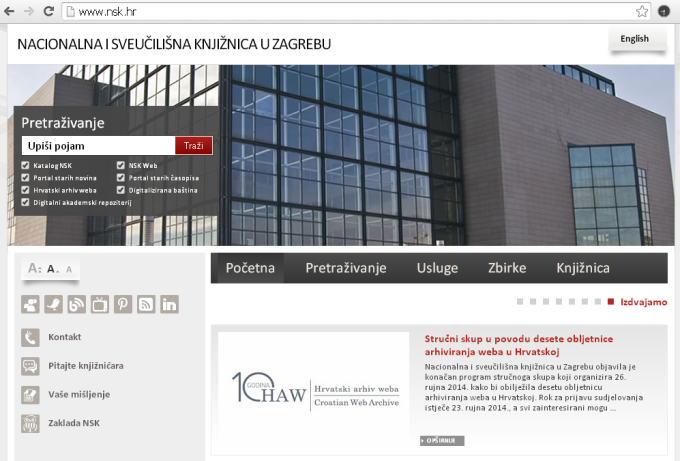 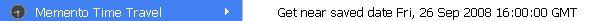 Putovanje kroz vrijeme na webu, Draženko Celjak
26. rujna 2014.
8
[Speaker Notes: Chrome Memento Time Travel dodatak (extension):
https://chrome.google.com/webstore/detail/memento-time-travel/jgbfpjledahoajcppakbgilmojkaghgm?hl=en&gl=US
http://www.nsk.hr
http://web.archive.org/web/20080925085703/http://www.nsk.hr/home.aspx?id=24]
Memento – što je potrebno?
Korisnici - dodatak za web preglednik: 
Chrome - Memento Time Travel (15.09.2014.)
FireFox – MementoFox (12.12.2011.)

Web arhiv – implementirana podrška za Memento

TimeGate – servis na webu koji zna gdje se nalaze prethodne verzije web resursa – u sklopu arhiva ili agregator (http://mementoweb.org/timegate/)

Web poslužitelj – može i ne mora imati podršku za Memento okvir
(ako nema web klijent će koristiti predefinirane postavke za TimeGate: http://mementoweb.org/timegate/)
Putovanje kroz vrijeme na webu, Draženko Celjak
26. rujna 2014.
9
[Speaker Notes: Wayback 1.6+]
Memento – koncepti
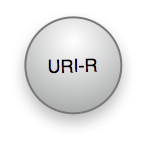 Original Resource : resurs koji postoji ili je postojao;
hoćemo dohvatiti njegovu prethodnu verziju
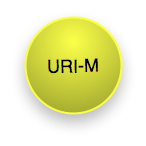 Memento: resurs koji je prethodna verzija originalnog resursa
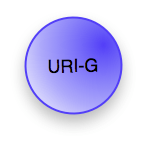 TimeGate: resurs koji na osnovu traženog datuma odabire najprikladniji Memento za originalni resurs
Putovanje kroz vrijeme na webu, Draženko Celjak
26. rujna 2014.
10
Memento – kako radi?
Web 
preglednik
Web poslužitelj
Zanima me prethodna inačica,
postoji li prefereirani TimeGate?
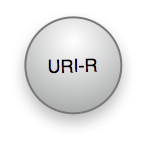 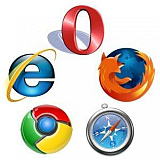 Da, adresa je URI-G ili
Ne razumijem upit
TimeGate
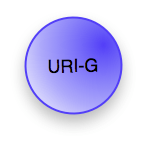 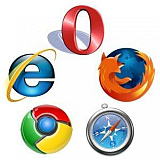 Gdje je verzija sa ciljanim datumom?
URI-M
Arhiv
weba
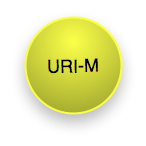 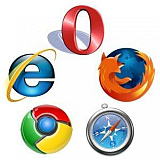 Molim arhiviranu inačicu
Arhivirana inačica resursa
Putovanje kroz vrijeme na webu, Draženko Celjak
26. rujna 2014.
11
Memento – baziran na HTTP protokolu
Web poslužitelj
Web 
preglednik
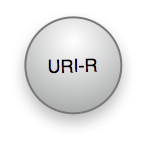 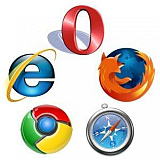 Accept-Datetime: Fri, 26 Sep 2008 16:00:00 GTM
Vary: accept-datetime
Link: http://www...; rel=“original timegate”
TimeGate
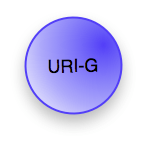 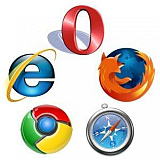 Accept-Datetime: Fri, 26 Sep 2008 16:00:00 GTM
HTTP/1.1 302 Found
Vary: accept-datetime
Location: http://www...
Arhiv
weba
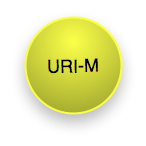 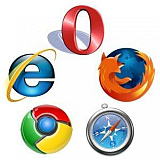 GET http://www...
Memento-datetime: Thu, 25 Sep 2008 08:57:03 GMT
 + verzija resursa
Putovanje kroz vrijeme na webu, Draženko Celjak
26. rujna 2014.
12
[Speaker Notes: the notion of time as a version indicator and inserting it into the process of content negotiation
Memento se bazira na standardnom HTTP protokolu i moguće je da će novi “Memento” elementi zaglavlja u budućnosti postati dio nove verzije HTTP-a?]
Zaključak
Web nestaje, dio ostaje sačuvan u web arhivima
Ne postoji veza od originala prema prethodnoj inačici na drugoj adresi pa je korisnicima otežano pronalaženje prethodnih inačica
Memento – jednostavna navigacija prema prethodnim inačicama weba

HAW kao dio globalne Memento arhitekture
Korak prema korisnicima
Webmasteri i 404 stranice…
Putovanje kroz vrijeme na webu, Draženko Celjak
26. rujna 2014.
13
[Speaker Notes: Poveznice na web arhive ili automatsko stavljanje poveznica na arhivirane primjerke]
Hvaladamp@srce.hr drazenko.celjak@srce.hr
Memento web: http://www.mementoweb.org 
Sompel, Nelson. Memento “Time Travel for the Web” 101: 
http://www.slideshare.net/slideshow/embed_code/38342546 
HAW: http://haw.nsk.hr
Memento Time Travel dodatak za Chrome:
https://chrome.google.com/webstore/detail/memento-time-travel/jgbfpjledahoajcppakbgilmojkaghgm
MementoFox dodatak za Firefox:
https://addons.mozilla.org/en-US/firefox/addon/mementofox/